Big Sky Eagles Boys Soccer
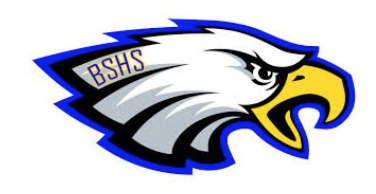 Fall 2022 Handbook
“Soccer isn’t life or death, it’s so much more than that”
Coach Information – 

Head Coach, Louis Johnston: 

  “As a UK native, everything I have ever known in sports has revolved around soccer, I had a great playing career coming through English Championship side Norwich City Football Club’s youth set-up before returning to my hometown to play at an adult level. 

 As a coach, I begun my journey coaching a men’s Sunday league team in my hometown as well as at the local high school and haven’t looked back from there. I have coached at almost every junior age group, adult teams and women’s teams over a 10-year coaching span. 

I currently hold a United States Soccer Federation D License and am currently undergoing my C License which will be held and evaluated in Denver, Colorado in late October. 

I have been head coach at Big Sky for the last four years and have enjoyed every minute of my time here, it’s an excellent school to be a part of and seeing the program grow from strength to strength is credit to the players, parents and Big Sky community!”
Tryout’s/Practice Information:

Regular Season Practices: 8/23/2022 – End of season (4:30pm-6:00pm)

Tryout’s 8/12/2022 – 8/22/2022:

Tryouts will be held during the dates above except for on Sunday’s and will be held at Big Sky’s soccer fields from 4:30pm-6:00pm. 
Tryouts will consist of a mixture of skills and fitness-based practices. Players will be evaluated on their physical, technical and game knowledge and will be placed into JV or Varsity upon conclusion of tryouts. Players will be informed of decisions on 8/22 after practice.

Players should ensure that they come properly equipped to practice and with sufficient water.

Cuts are something we don’t want to have to do but if we have an excessive turnout at tryouts, it is something we’ll need to do. Any players that are cut are encouraged to stay on and practice with us or to stay involved in a team manager role should they wish to do so.
Important Information:

Players must complete all their documentation, complete and turn in their physicals and pay the associated fee’s (Participation $60.00, White Fee $30.00, Activity Fee $25.00 before 8/12, failure to do so will result in the player being removed from practices/tryouts until the above is completed.

The Game schedule can be accessed through Big Sky High Schools website, this schedule is subject to change. Bus times for away games will be announced once confirmed. 

Jennifer Baldassin is our team parent representative; she will oversee all our team's communication to parents as well as helping organize any planned events/awards evenings. Please feel free to provide your email address to Jennifer or Louis so that we can add you to our email list.
“Being a Big Sky High School Soccer player…”


Being a Big Sky High School soccer player isn’t just about being the best on the field, it’s about showing respect to our opponents, coaches, parents, supporters, referees and staff that we encounter throughout the season. It’s about showing great sportsmanship, a polite attitude and echoing the school’s values and goals whether we are on our home field or away.
It’s about showing support for one another and working together overcome obstacles on and off the field. Being a Big Sky High School Soccer player is a lifestyle.